ASI Contributing Data Stream ReportCOSMO-SkyMedSpace Data Support to GFOI R&D
Laura Candela, Anna Rita Pisani, Simona Zoffoli
Agenzia Spaziale Italiana
SDCG-7
Sydney, Australia
March 4th – 6th 2015
Agenda
What’s new: COSMO- SkyMed 
“Open Call for Science”

 GFOI R&D Study Sites

 COSMO-SkyMed background mission data on forests
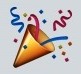 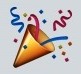 SDCG-7
Sydney, Australia
March 4th – 6th 2015
2
COSMO-SkyMed Open Call for Science and AO
The Open Call for Science is started on 25th February 2015;

   The Open Call is open to national and international scientific community;

   Open Call Objectives
 promote basic and applied research;
 development of new technologies, algorithms;
 improvement of existing applications;
 innovative;
 synergies with the other EO missions;

  The Call is limited to PI from Institutional Entities;

  Commercial or operational activities are not supported.
SDCG-7
Sydney, Australia
March 4th – 6th 2015
3
COSMO-SkyMed Open Call for Science and AO
Submission of proposals will be accepted anytime;

   The selected projects will be supported for two years with a quota of data free-of-charge;

   Land Cover & Vegetation is among the primary application domains;

   Submission process is available on the ASI website at the following link: 

http://www.asi.it/en/agency/bandi_en/calls/cosmoskymed_open_call_for_science
ASI is open to explore the possibility of a coordinated Announcement of Opportunity (AO) for R&D on GFOI key science questions with CEOS partners.
SDCG-7
Sydney, Australia
March 4th – 6th 2015
4
GFOI R&D Study Sites
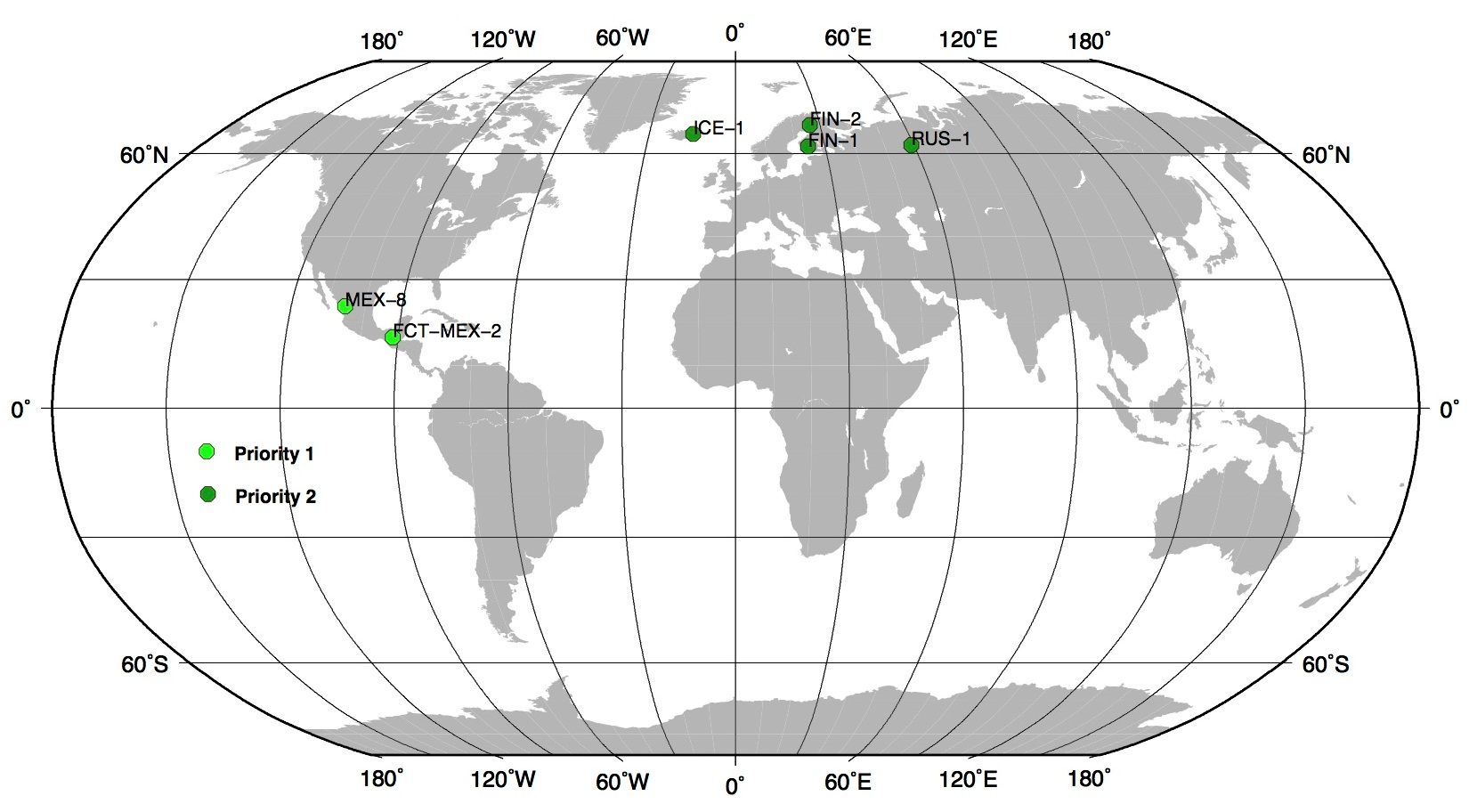 Some archive data available, mostly in stripmap himage (updated oct. 2014).

Archive access conditions: research/institutional users @ the official COSMO-SkyMed: http://87.241.31.78/index.php by subscription.
gmt.soest.hawaii.edu
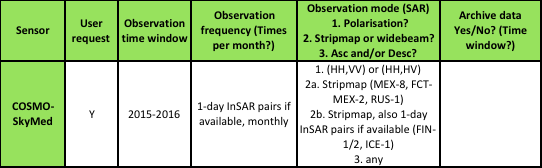 Projects requests
SDCG-7
Sydney, Australia
March 4th – 6th 2015
5
COSMO-SkyMed bck data
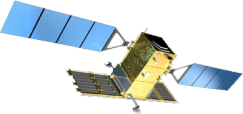 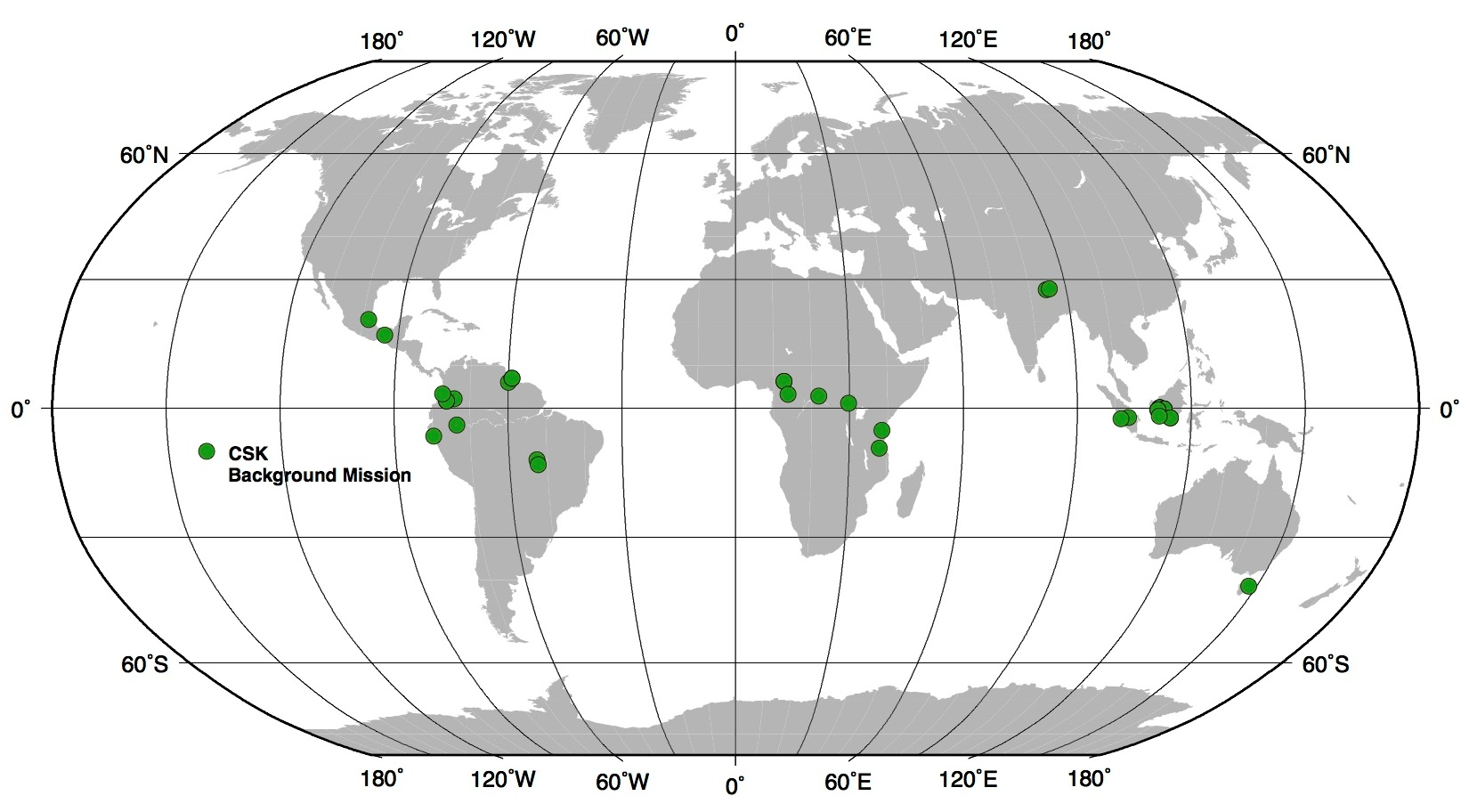 gmt.soest.hawaii.edu
COSMO-SkyMed (CSK) Background Mission data on forests 
updated to October 2014
Archive are data available in stripmap himage.
SDCG-7
Sydney, Australia
March 4th – 6th 2015
6